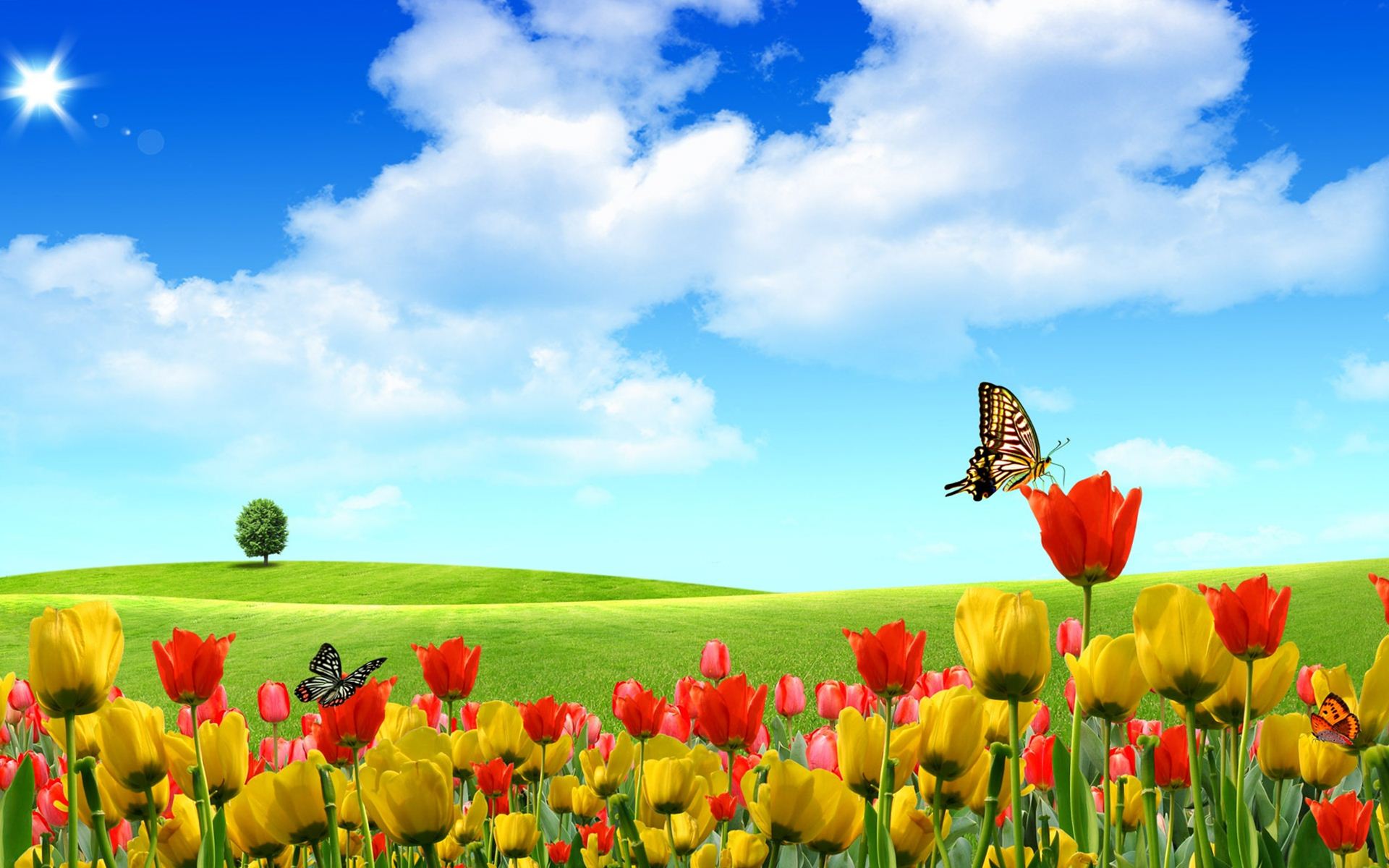 আজকের পাঠে সবাইকে স্বাগত জানাচ্ছি।
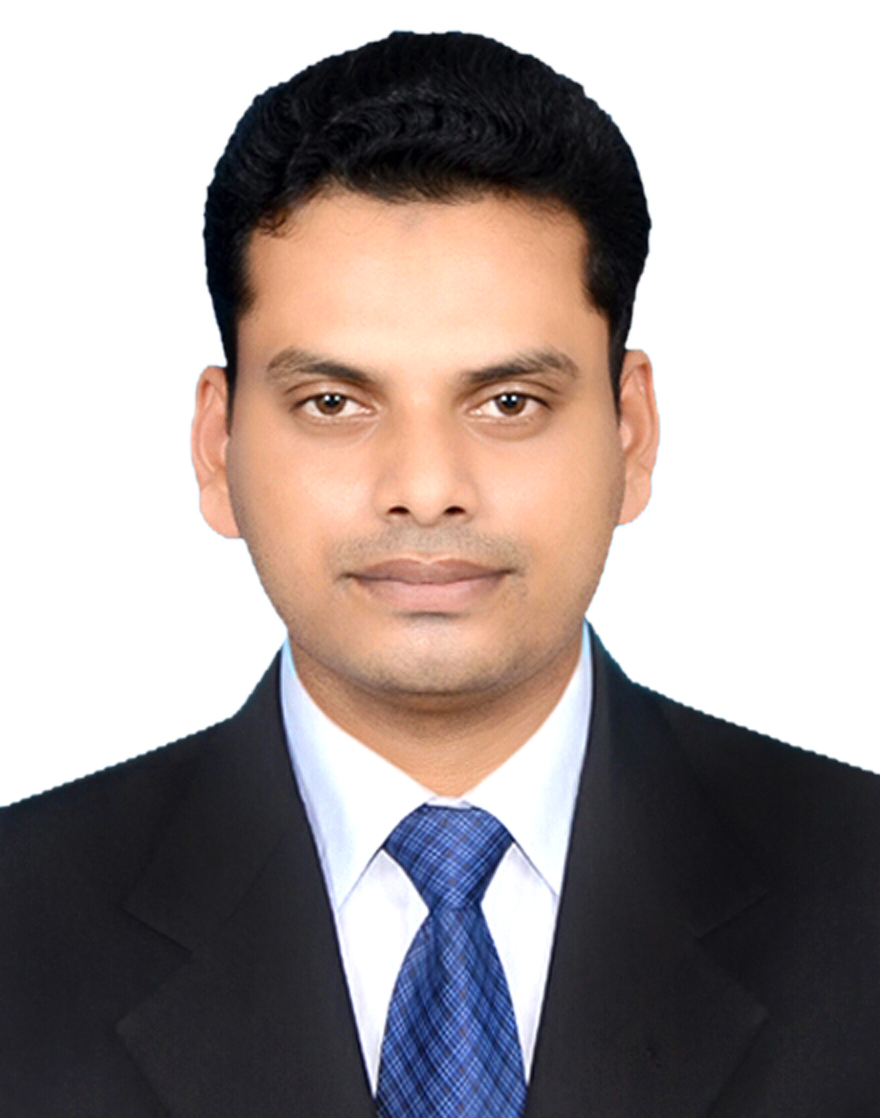 মোহাম্মদ আলমগীর হোসেন
সহকারী শিক্ষক
শিবনগর সরকারি প্রাথমিক বিদ্যালয়
মেঘনা,কুমিল্লা।
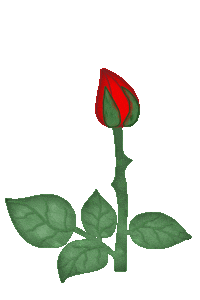 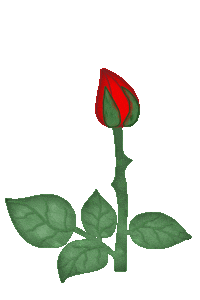 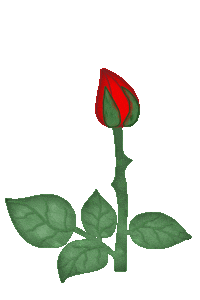 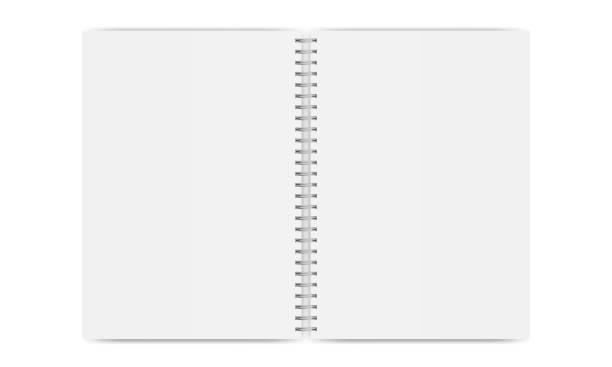 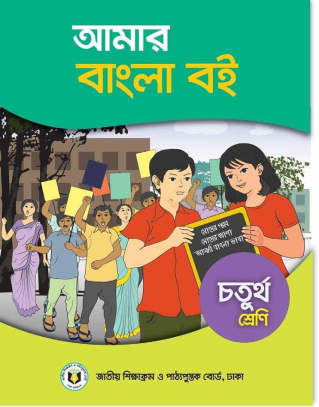 পাঠ পরিচিতিঃ
চতুর্থ শ্রেণি 
বিষয়ঃ বাংলা
(বাংলাদেশের প্রকৃতি)
সময়ঃ ৪০ মিনিট
এসো কিছু ছবি দেখি
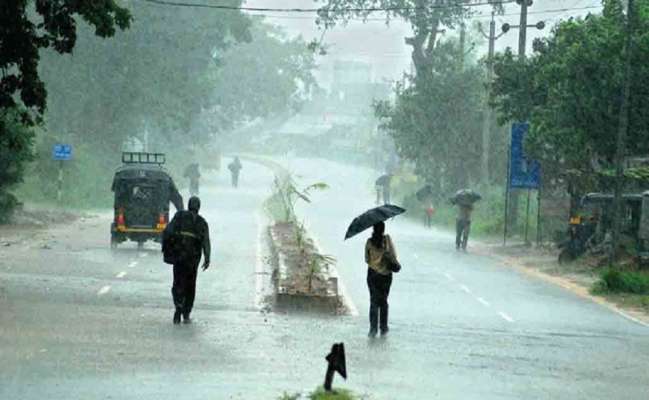 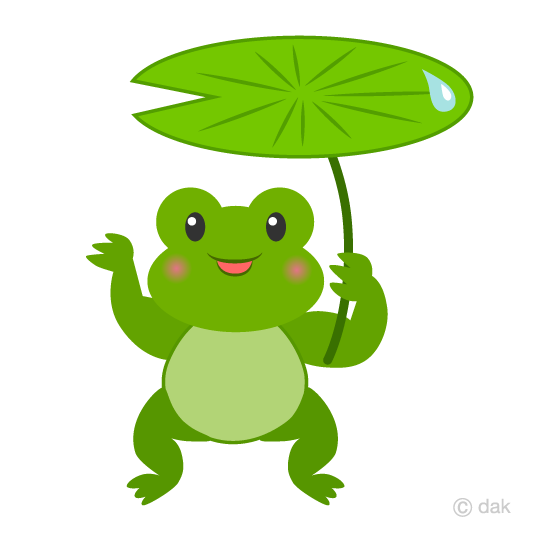 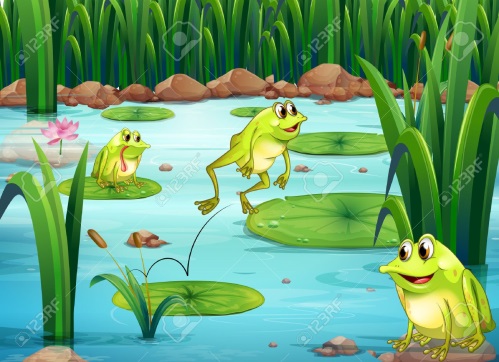 বর্ষার ছবি
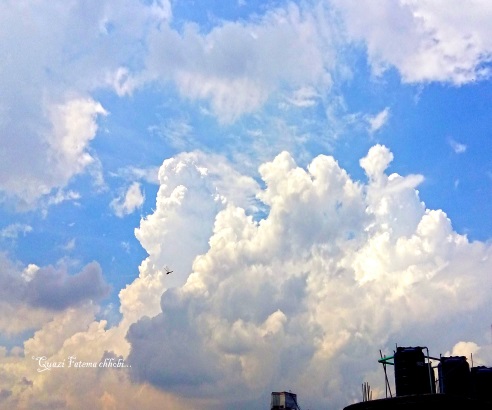 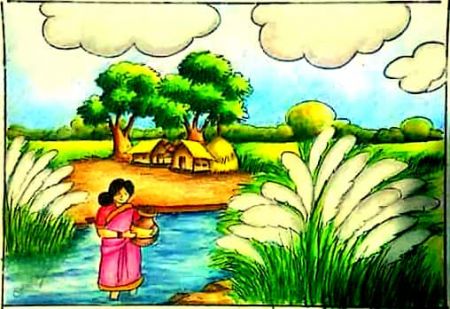 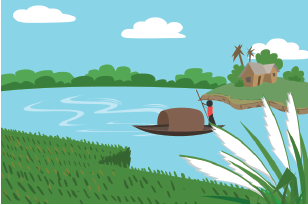 শরতের ছবি
এবার আমরা আরো কিছু ছবি দেখি
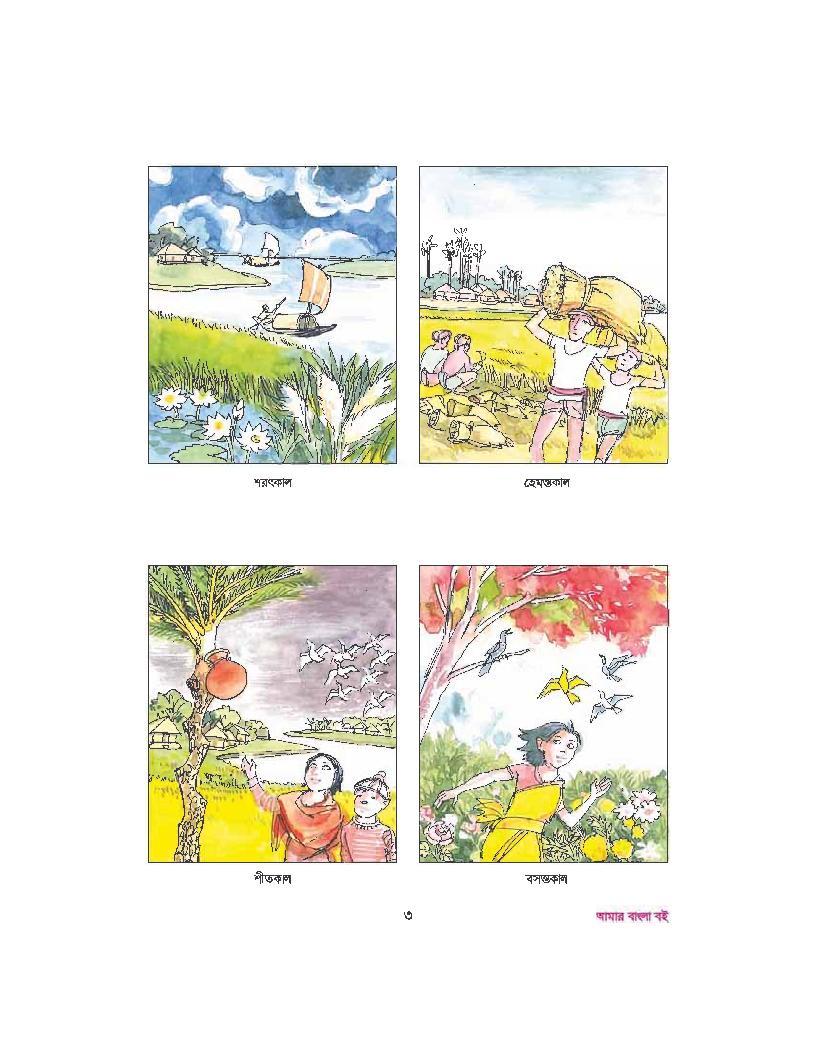 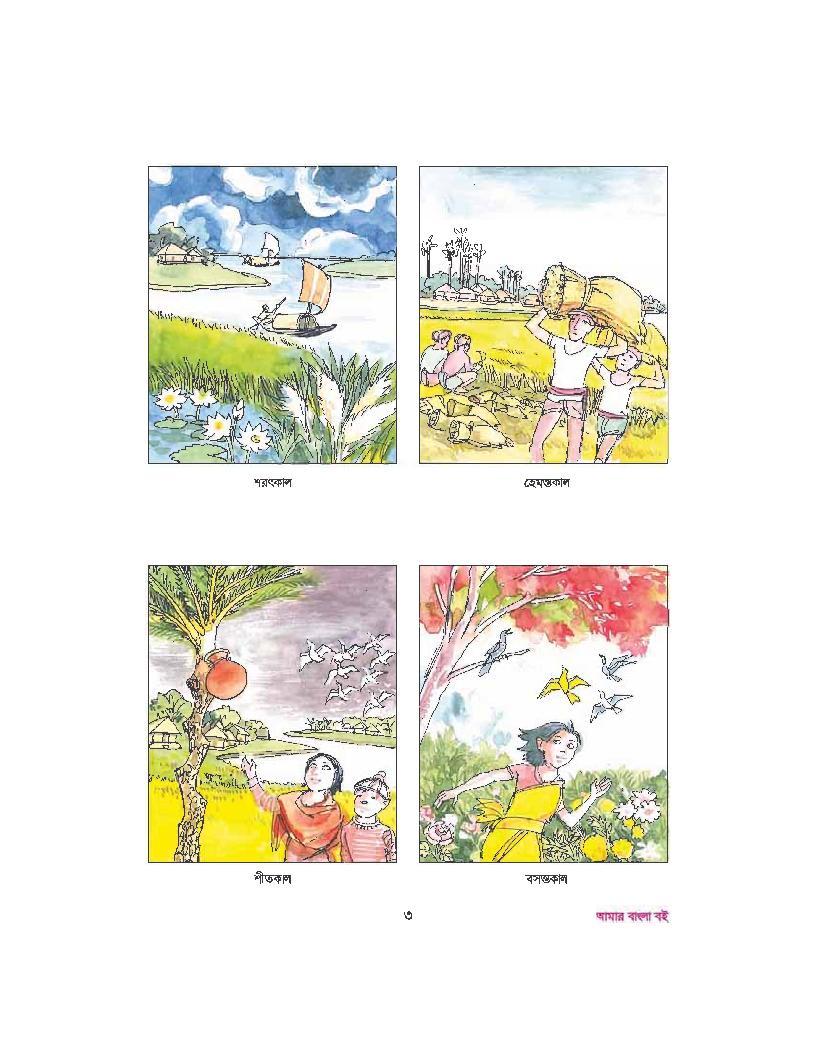 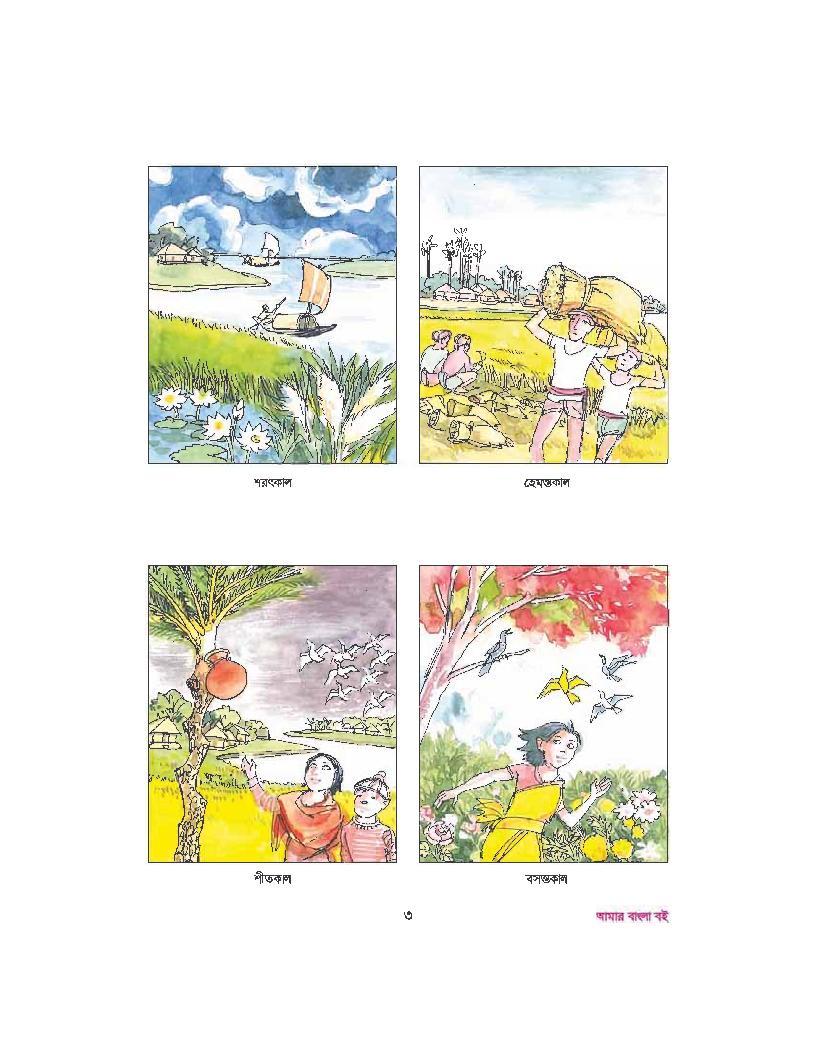 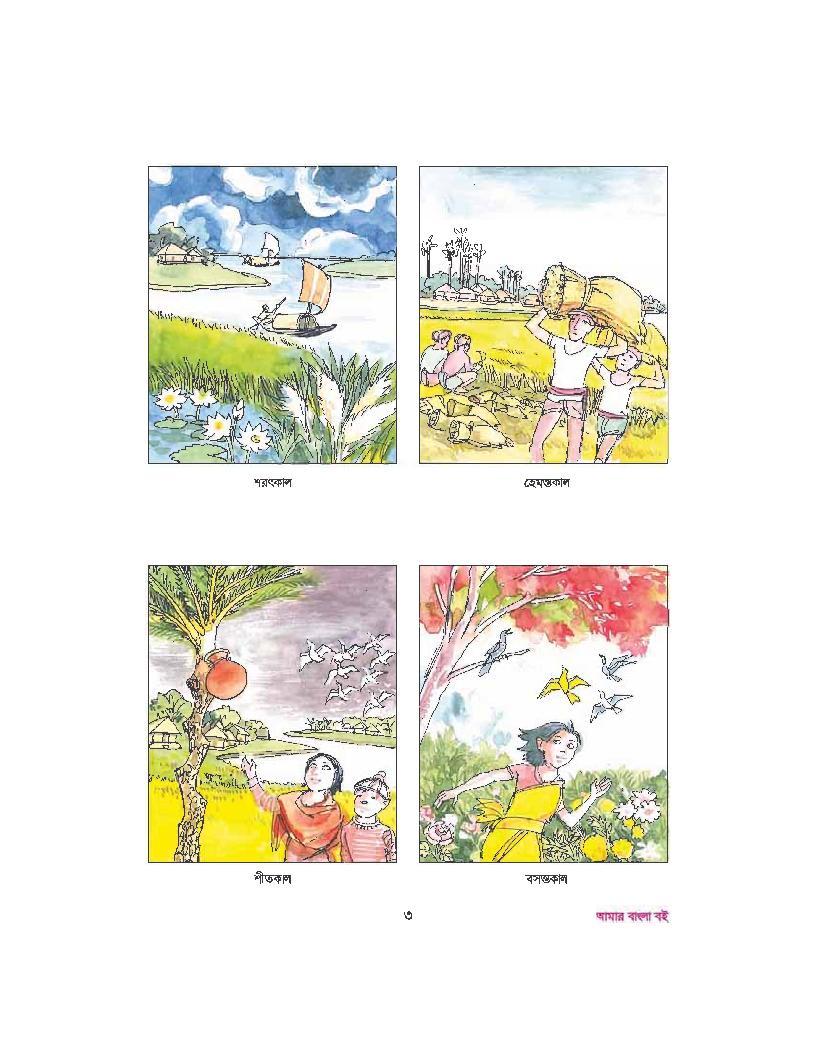 আমাদের আজকের পাঠ কী হতে পারে?
ছবি দেখে কী বুঝতে পারলে?
আমাদের আজকের পাঠ
গ্রীষ্মের পরে আসে বর্ষা-------নদীর পাড় কাশফুলেসাদা ভরে যায়।
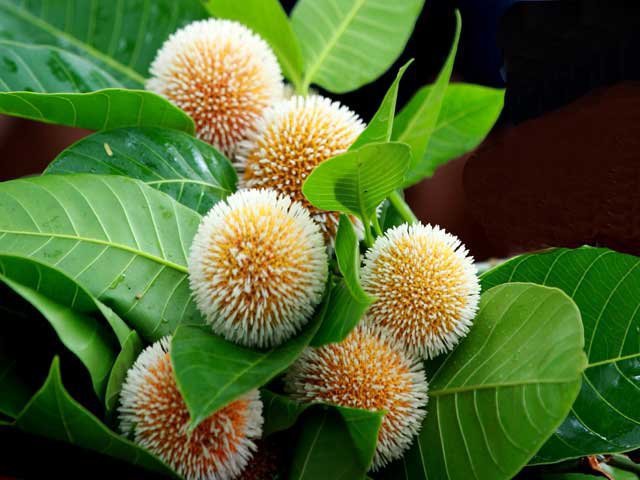 বাংলাদেশের প্রকৃতি
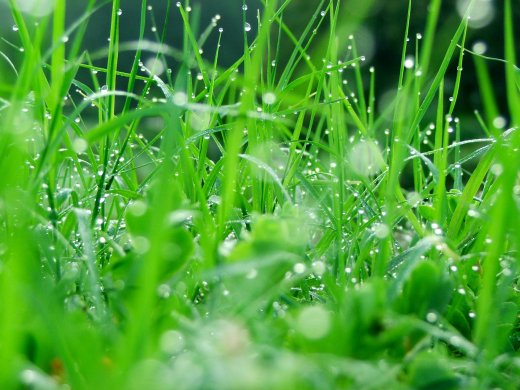 শিখনফল-
১.১.১ যুক্তব্যঞ্জন সহযোগে গঠিত শব্দশুনে বুঝতে পারবে।
১.৩.৫ প্রশ্ন শুনে বুঝতে পারবে।
১.৩.১ শুদ্ধ উচ্চারণে অনুরোধ করতে পারবে।
১.৩.৬ যুক্তব্যঞ্জন দিয়ে গঠিত শব্দ-সংবলিত বাক্য পড়তে               পারবে।
বলতো গ্রীষ্মের পরে কোন ঋতু আসে?
গ্রীষ্মের পরে আসে বর্ষা।
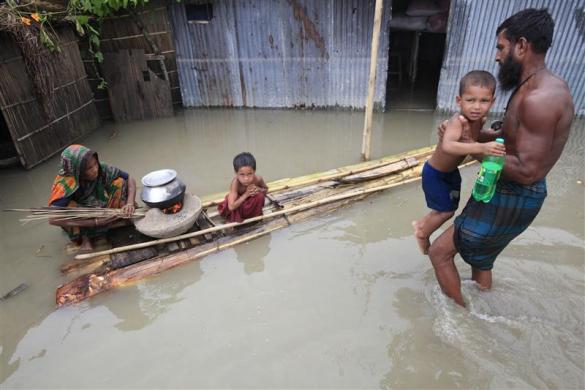 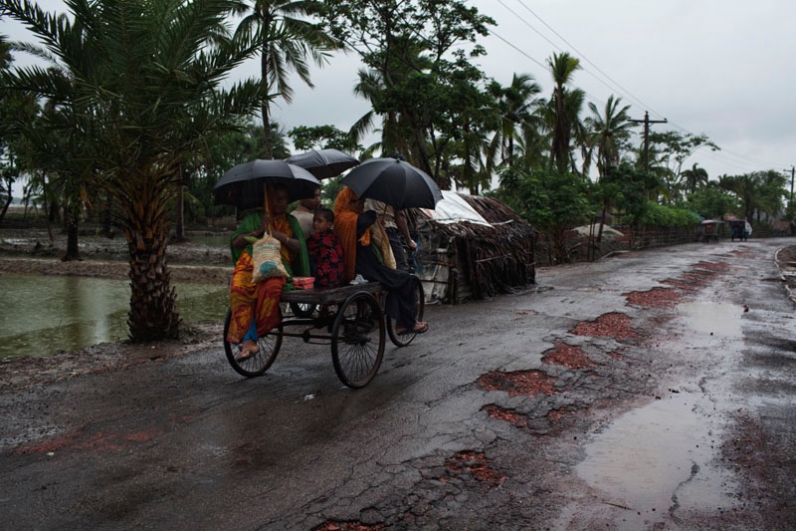 বর্ষায় একেবারে অন্য চেহারা।
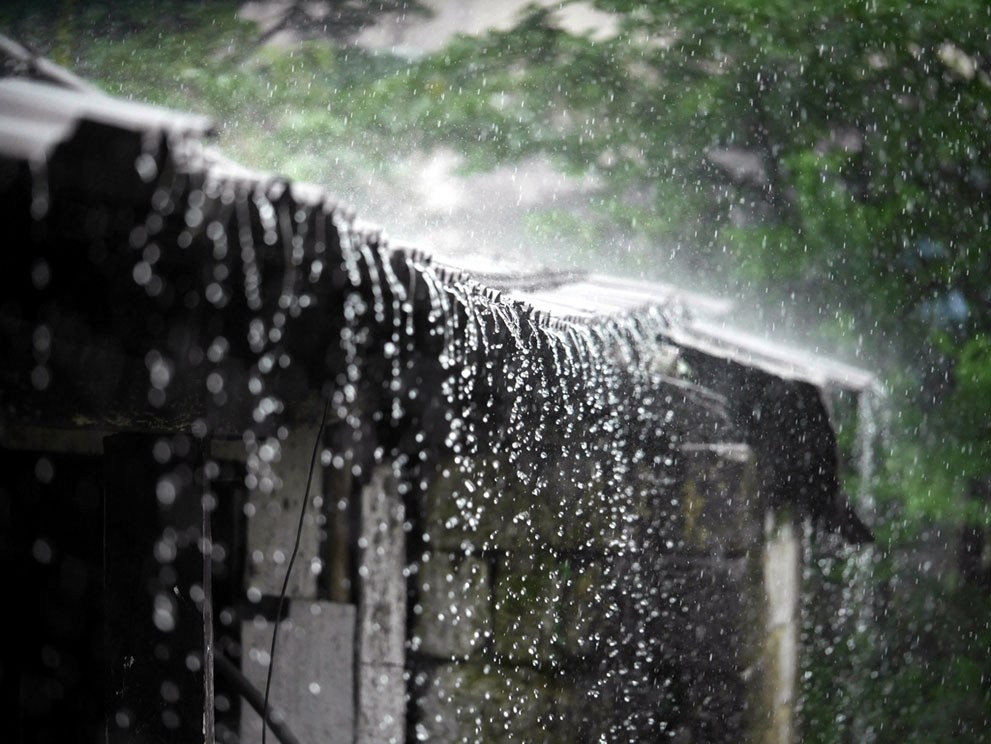 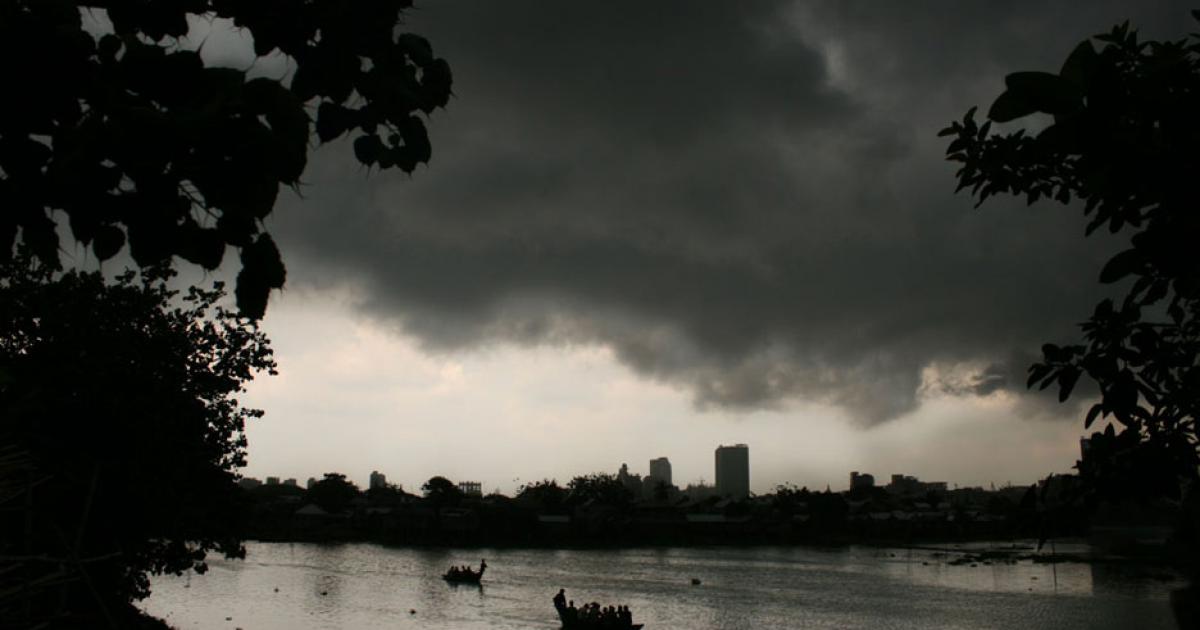 কখনও বড় বড় ফোটায়, ধীরে ধীরে বৃষ্টি হয়।
কখনও হুড়মুড় করে।
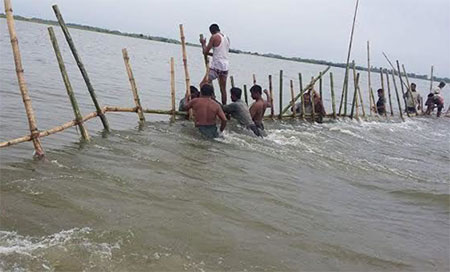 নদীতে তখন ঢল নামে
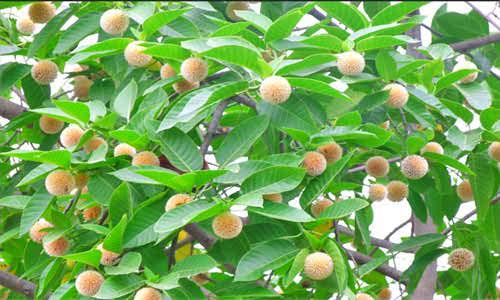 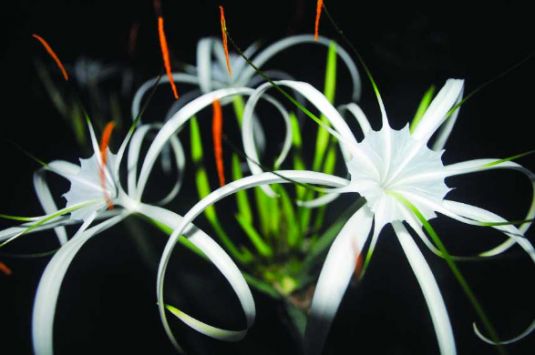 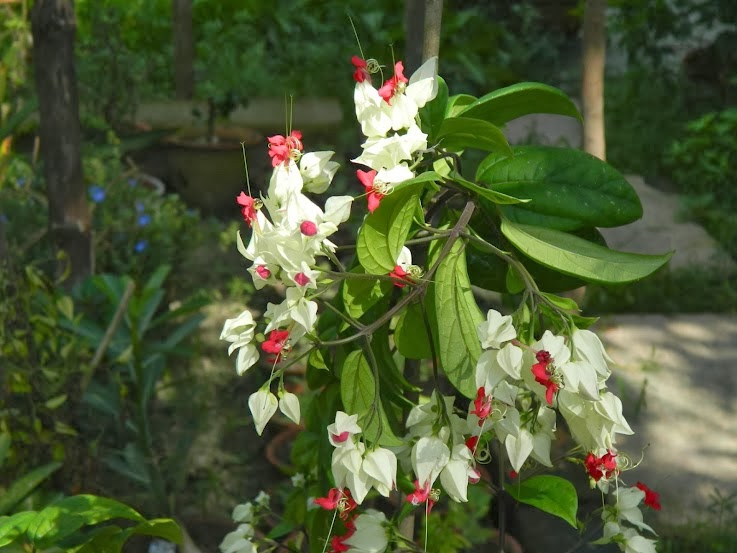 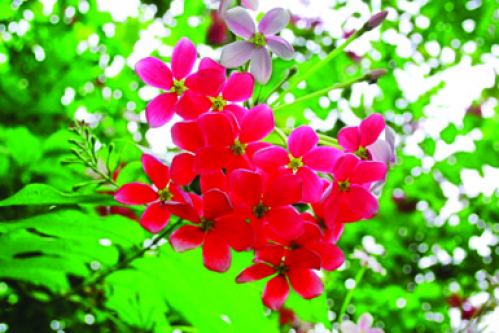 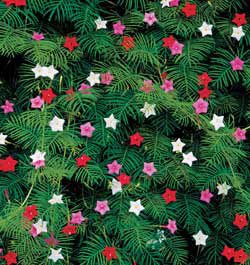 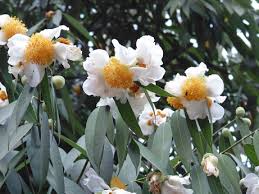 বর্ষায় ফুটে কদম কেয়া ও নানা রকমের ফুল।
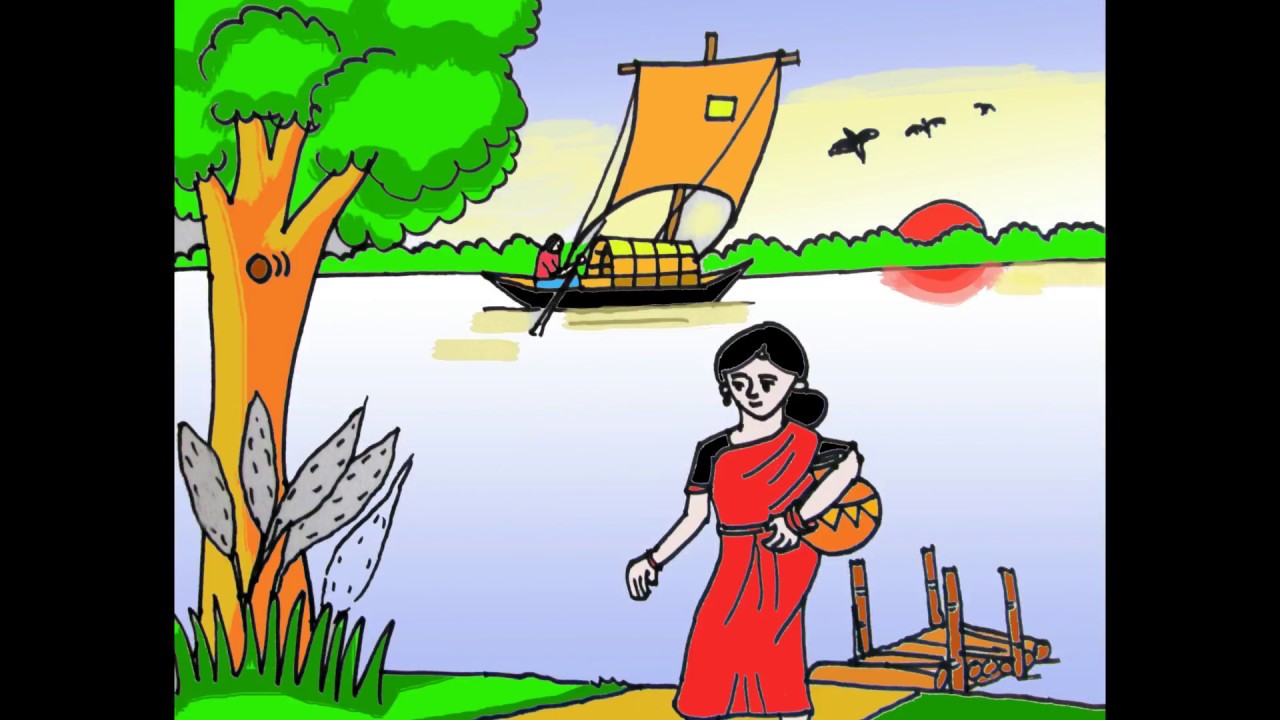 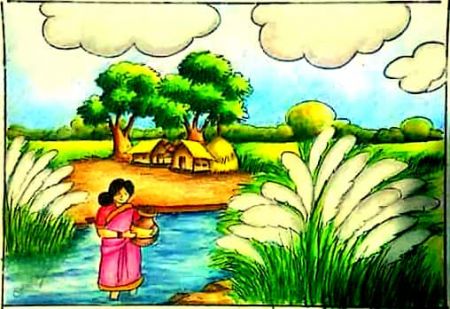 শরৎ এলেই আবার সব পাল্টে যায়।
বর্ষার পরে আসে শরৎ।
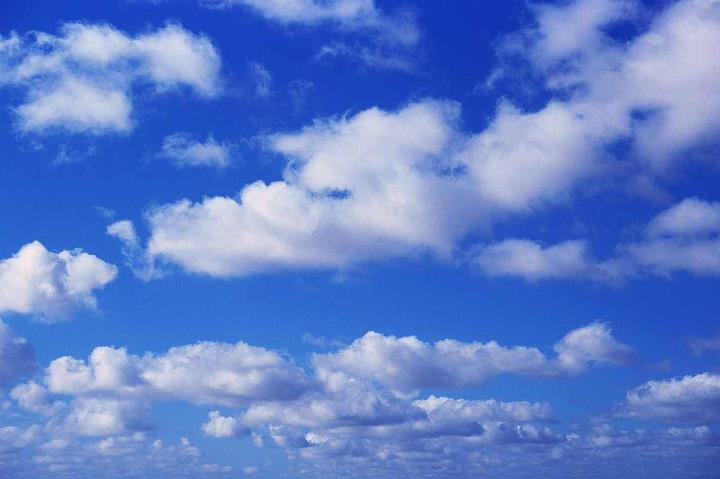 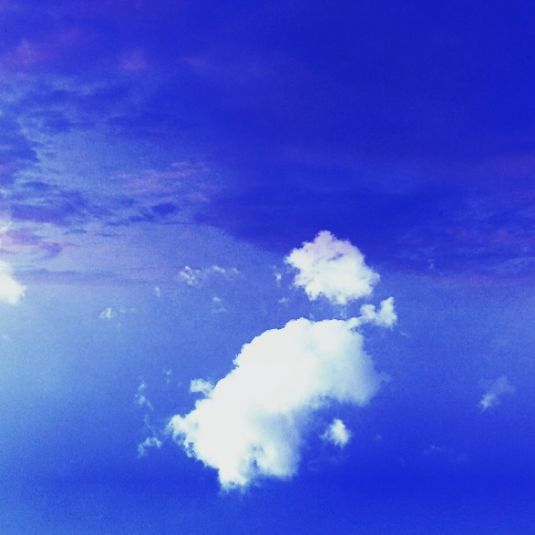 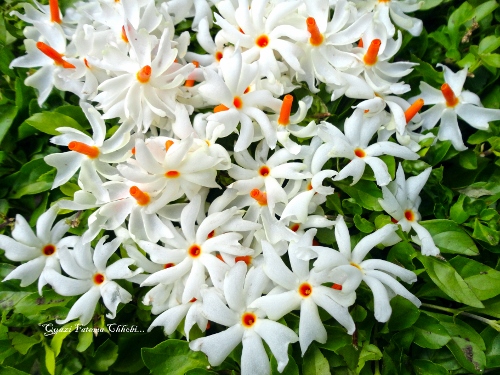 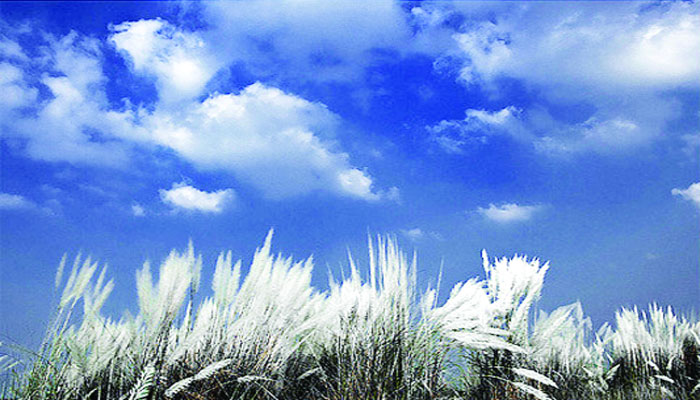 এ সময় ফুটে শিউলী ফুল।
শরৎকালে আকাশে সাদা মেঘ পেঁজা তুলোর মতো ভেসে বেড়ায়।
নদীর পাড় সাদা কাশফুলে ভরে যায়।
আকাশ হয়ে উঠে ঘন নীল।
তোমাদের বইয়ের ২ পৃষ্ঠা খোলো
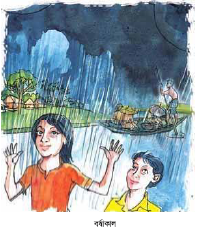 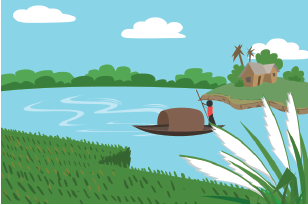 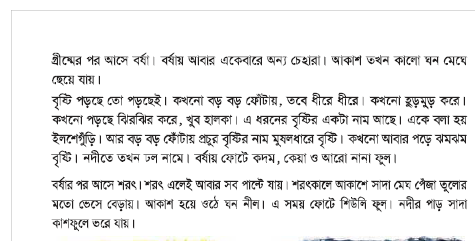 শব্দ গুলো বারবার অনুশীলন করি।
হুড়মুড়
ঝিরঝির
ইলশেগুঁড়ি
মুষলধারে
ঝমঝম
পেঁজা তুলো
যুক্তবর্ণগুলো চিনে নেই।
উষ্ম
ষ্ম
ম
গ্রীষ্ম
ষ্
র্ষ
ষ
আকর্ষণ
বর্ষা
র্
রেজাল্ট
ল্ট
ট
পাল্টে
ল্
সৃষ্টি
ষ্ট
বৃষ্টি
ষ্
ট
শব্দগুলোর অর্থ জেনে নেই।
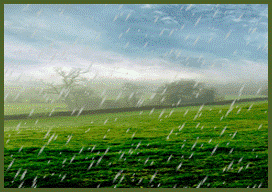 হালকা ঝিরঝিরে বৃষ্টি
ইলশেগুঁড়ি
ইলশেগুঁড়িতে জেলেরা নদীতে মাছ ধরে।
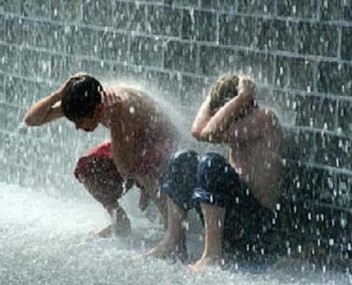 মুষলধারে
বড় বড় ফোঁটায় বৃষ্টি
মুষলধারে বৃষ্টি হচ্ছে।
একক কাজ
শূন্যস্থান পূরণকরঃ
----------
(১)সে কারণেই আমরা                 দেশের লোক।
ষড়ঋতুর
----------
(২) আকাশে তখন মেঘের যে কী                খেলা।
ছোটাছুটির
--------
(৩) আকাশকে মনে হতো           কাছে নেমে এসেছে।
মাটির
-------
(৪) হেমন্ত ভারি              ঋতু।
লাজুক
(৫) শীতকালে আসত                বাতাস।
----------
উত্তুরের
এবার মিলিয়ে নিই
শব্দার্থ ও বাক্য রচনা
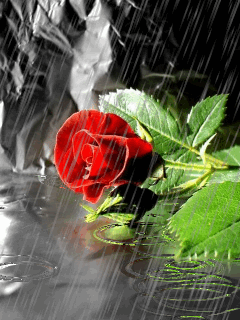 হালকা ঝিরঝিরে বৃষ্টি।
ইলশেগুঁড়ি
ইলশেগুঁড়ি বৃষ্টিতে ভিজতে ভাল লাগে।
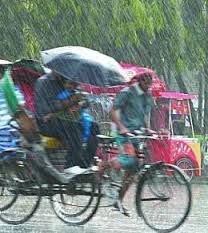 বাদলের ধারা
বৃষ্টিপাত
বর্ষাকালে প্রচুর বৃষ্টিপাত হয়।
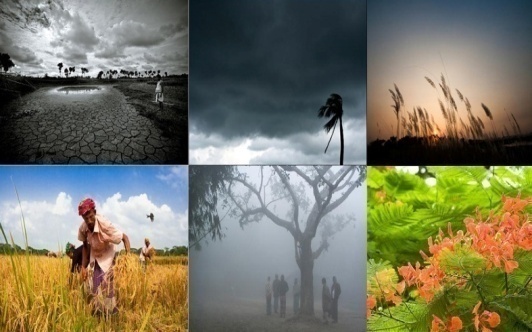 ছয় ঋতু
ষড়ঋতু
বাংলাদেশ  ষড়ঋতুর দেশ।
ডান দিক থেকে ঠিক শব্দ বেছে নিয়ে খালি জায়গায় লিখি ।
জোড়ায় কাজ।
ইলশেগুঁড়ি
(ক) গ্রীষ্মের পরে আসে ------------ ----   ।
(খ) বর্ষায় কখনও বৃষ্টি হয় -------------------করে ।
পেঁজা তুলোর
(গ) ঝিরঝিরে  আসা বৃষ্টির নাম----------- - ।
বর্ষাঋতু
(ঘ) বর্ষার পরে আসে --------------!
হুড়মুড়
(ঙ)   শরৎকালে আকাশে সাদা মেঘ --------------- মত ভেসে বেড়ায়।
শরৎঋতু
দলগত কাজ
ঘরের ভিতরের শব্দগুলো দিয়ে বাক্য তৈরি কর
নবান্ন
প্রচন্ড
সুন্দর
রুপালি
গাঢ়
ক্ষতি
নীল দল
সবুজ দল
(ক)  কারো  _________    করা ভালো নয়।

(খ) গোলাপ খুব  _________   ফুল।
 
(গ) হেমন্ত কালে  __________  উৎসব হয়।
(ক) আষাঢ় মাসে আকাশে   _________  মেঘ হয়।
 
(খ) রাতের আকাশে   _________   চাঁদ দেখা যায়।
   
(গ) বন্যায়     _________     ক্ষতি হয়।
মূল্যায়ন-
নিচের প্রশ্নগুলোর সঠিক উত্তরে টিক চিহ্ন দাও-
১।গ্রীষ্মের পড়ে কোন ঋতু আসে?

ঘ) হেমন্ত
খ) বর্ষা
গ) শরৎ
ক) শীত
২। বড় বড় ফোঁটার বৃষ্টির নাম কী?

খ) ঝিরঝিরে
ঘ) হালকাবৃষ্টি
ক) মুষলধারে
গ)ইলশেগুঁড়ি
৩। নিচের কোনটি শরৎকালের ফুল?

ঘ) গাঁদা
ক) কদম
গ) শিউলী
খ) কেয়া
আজকের পাঠ  এখানেই শেষ।
সকলকে ধন্যবাদ